New Summary Report - 19 November 2015
Survey: WAG Survey 2015
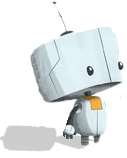 5. If you were able to work only a restricted number of contests per year – from which number on would WAG be included?
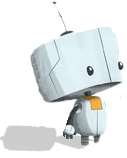 10. When do you normally decide how many hours you will operate in WAG?
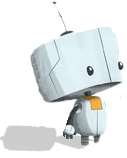 11. What factors define or restrict your op-time (multiple answers possible)?
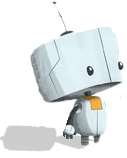 Motives
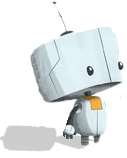 17. Do you look up your result and compare it with previous years or that of other competitors' after publication of the scores?
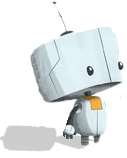 18. Would you like to operate more seriously as a competitor but do not have a fitting goal to be motivated enough?
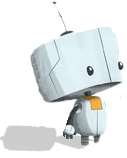 20. In which category do you operate most often (multiple answers possible)?
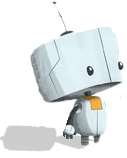 22. Do you read your UBN report about the deductions from your score as a result of the logcheck?
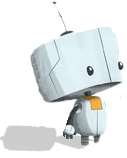 23. If CW, how do you key CW:
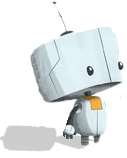 24. Which of these antenna setups is describing yours best?
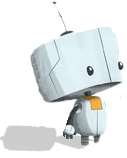 25. Do you operate with CAT?
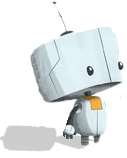 26. Do you operate SO2R (single operator, 2 tranceivers)
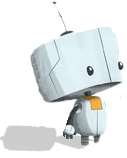 27. Do you log the contest
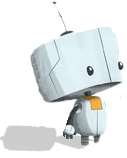 28. How do you ensure to stay away from the contestfree segments (multiple answers possible)?
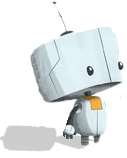 31. Which of these sources do you use (multiple answers possible)?
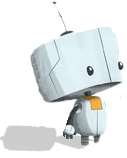 32. Do you call CQ by yourself?
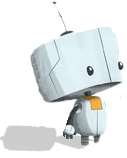 34. Do you use the DCL?
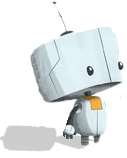 35. Do you use LotW?
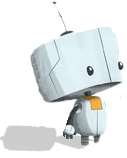 36. How do you rate the QSL reply rate of contest participants?
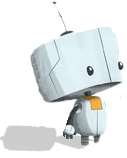 37. Do you download your award as pdf from the WAG website?
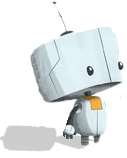 38. How important would be for you:
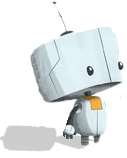 40. Do you connect to livescores to continuously upload your actual score there?
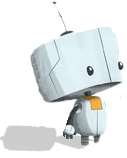 41. Should WAG add a „basic“ category like „LP mixed, no rotable antenna and no part of the antenna(s) being higher up than 12m“?
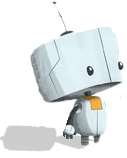 43. Should WAG add SSB categories?
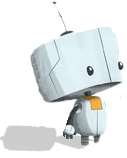 44. Should all logs (except checklogs) be public after submitting deadline?
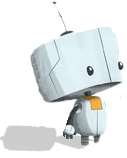 45. Should WAG publish score deduction after logcheck in percent
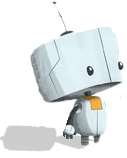 46. Should individual log checking reports be published
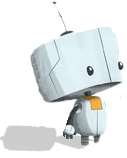 48. Which of the contents on the WAG website (http://www.darc.de/referate/dx/contest/wag/en/) do you use (multiple answers possible)?
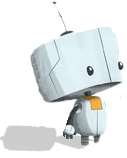